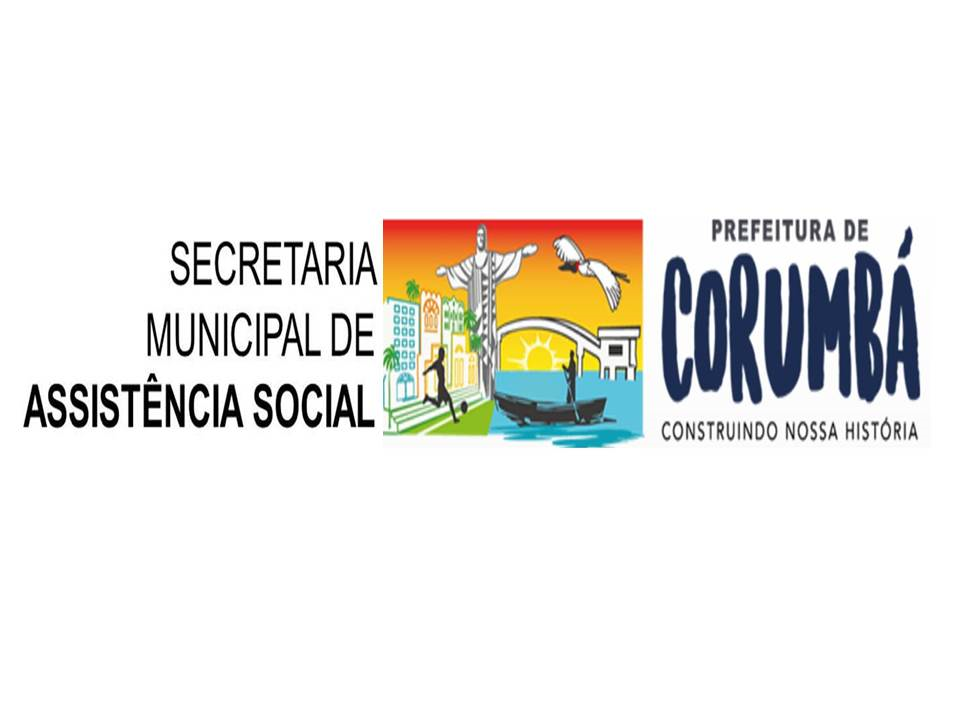 CORUMBÁ EM AÇÃO CONTRA O TRABALHO INFANTIL
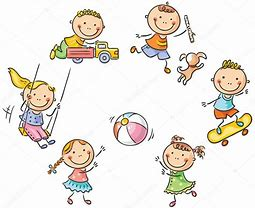 DALVA DA SILVA GOMES
Glaucia Antônia Fonseca dos Santos IunesSecretaria Municipal de Assistência SocialAdelma Maria Pinto GaleanoAssessora Executiva
DEFINIÇÃO CRIANÇAUMA CRIANÇA É UM SER HUMANO NO INÍCIO DE SEU DESENVOLVIMENTO. SÃO CHAMADAS RECÉM-NASCIDAS DO NASCIMENTO ATÉ UM MÊS DE IDADE; BEBÊ, ENTRE O SEGUNDO E O DÉCIMO-OITAVO MÊS, E CRIANÇA QUANDO TÊM ENTRE DEZOITO MESES ATÉ DOZE ANOS DE IDADE.                                                                                        Wikipedia
PORQUE IMPEDIR O TRABALHO INFANTILMUITO SIMPLES, PORQUE ESSE É O PERÍODO DE CRESCIMENTO E APRENDIZAGEM, EM QUE A CRIANÇA PRECISA SE DEDICAR AOS ESTUDOS E APROVEITAR A SUA INFÂNCIA, PARA AUMENTAR A SUA CAPACIDADE DE RACIOCÍNIO.
TRABALHO INFANTILTRABALHO INFANTIL É QUANDO UMA CRIANÇA COMEÇA A TRABALHAR COM MENOS DE 16 ANOS DE IDADE. ESSA PRÁTICA É PROIBIDA NO BRASIL E PODE PROVOCAR A PRISÃO DOS PAIS OU DOS RESPONSÁVEIS, ASSIM COMO DA PESSOA QUE REALIZOU A CONTRATAÇÃO DA CRIANÇA.
A SECRETARIA MUNICIPAL DE ASSISTÊNCIA SOCIAL DE CORUMBÁ, REALIZOU DURANTE TODO O MÊS DE JUNHO UMA CAMPANHA DE SENSIBILIZAÇÃO ALUSIVA AO “12 DE JUNHO – DIA MUNDIAL CONTRA O TRABALHO INFANTIL”, COM FOCO NA PREVENÇÃO, TEM COMO OBJETIVO SENSIBILIZAR E MOTIVAR UMA REFLEXÃO DA SOCIEDADE SOBRE AS CONSEQUÊNCIAS DO TRABALHO INFANTIL E A IMPORTÂNCIA DE GARANTIR ÀS CRIANÇAS E AOS ADOLESCENTES O DIREITO DE BRINCAR, ESTUDAR E SONHAR, VIVÊNCIAS QUE SÃO PRÓPRIAS DA INFÂNCIA E QUE CONTRIBUEM DECISIVAMENTE PARA O SEU DESENVOLVIMENTO.
CASOS DE TRABALHO INFANTIL REGISTRADOS EM CORUMBÁ - MS
EXPERIÊNCIA EXITOSA
TRANSFORMAÇÃO DOS PROFISSIONAIS DA SECRETARIA MUNICIPAL DE ASSISTÊNCIA SOCIAL EM MULTIPLICADORES NA AÇÃO DO COMBATE AO TRABALHO INFANTIL, ALCANÇANDO ASSIM TODAS AS REGIÕES DO MUNICÍPIO DE CORUMBÁ- MS
CREAS PRESENTE NA AÇÃO CIDADANIA OFICINA DE CATAVENTO (COMBATE AO TRABALHO INFANTIL)
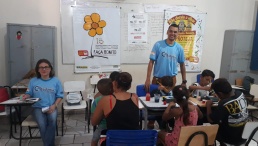 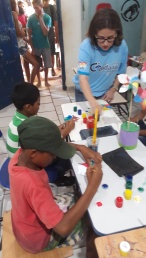 CAPACITAÇÃO COM TÉCNICOS DA SMAS PARA SEREM MULTIPLICADORES
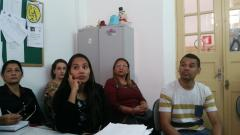 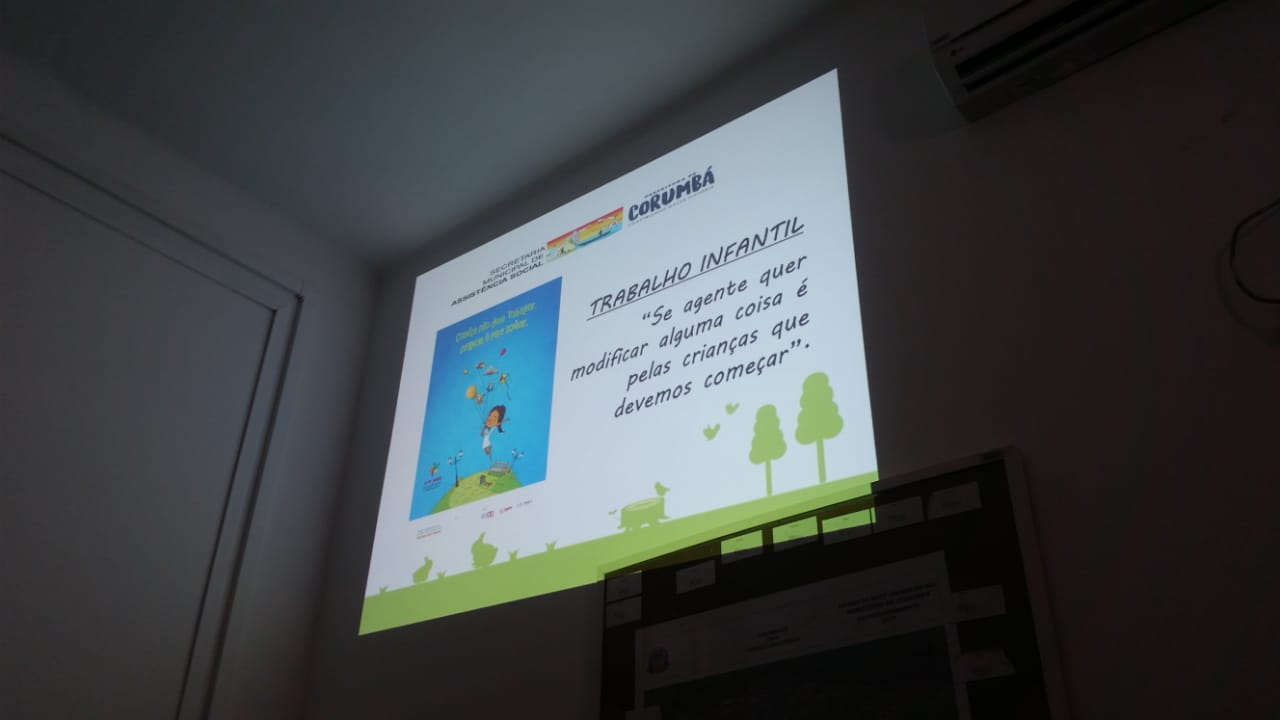 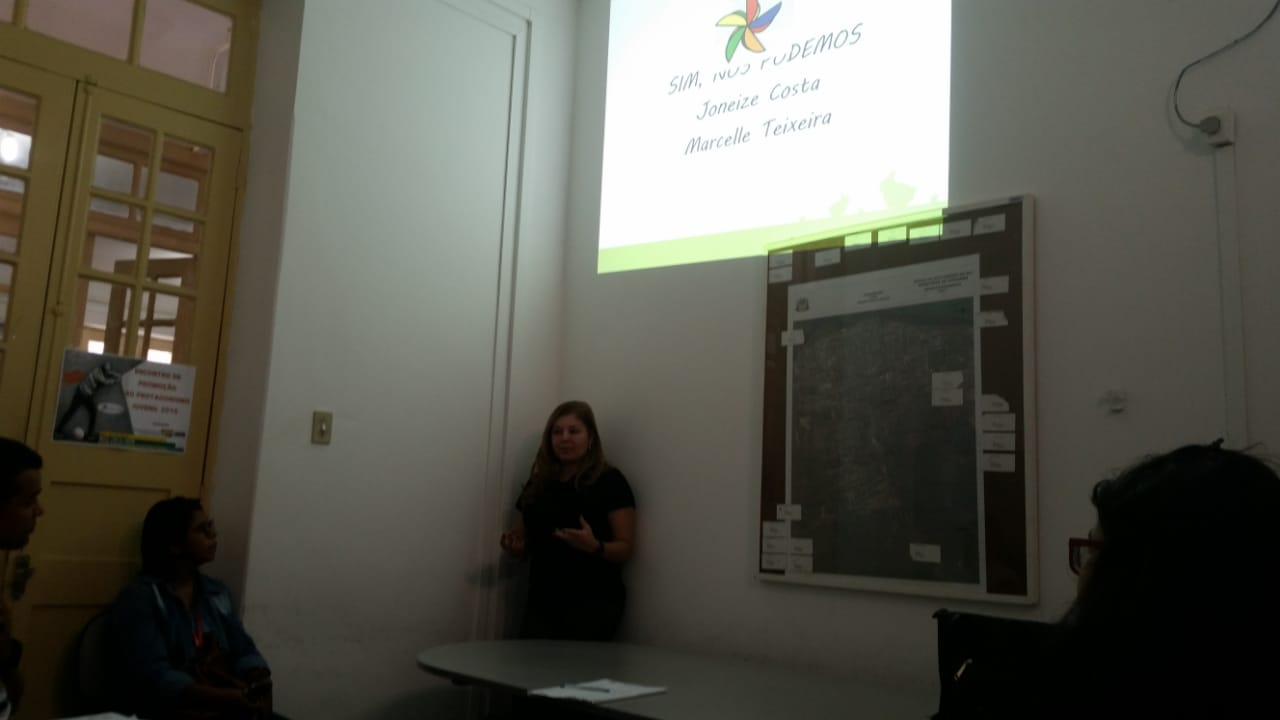 DIALOGO ABERTO SOBRE TRABALHO INFANTIL COM FAMÍLIAS DOS CRAS
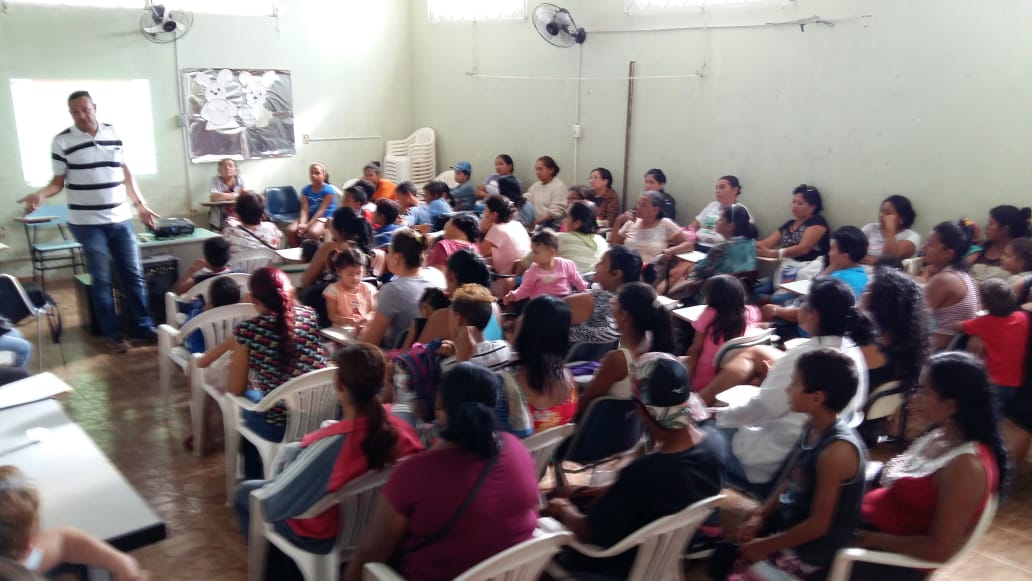 ATIVIDADES INTENSAS DE COMBATE AO TRABALHO INFANTIL DURANTE O SÃO JOÃO DE CORUMBÁ - 2019
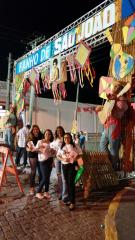 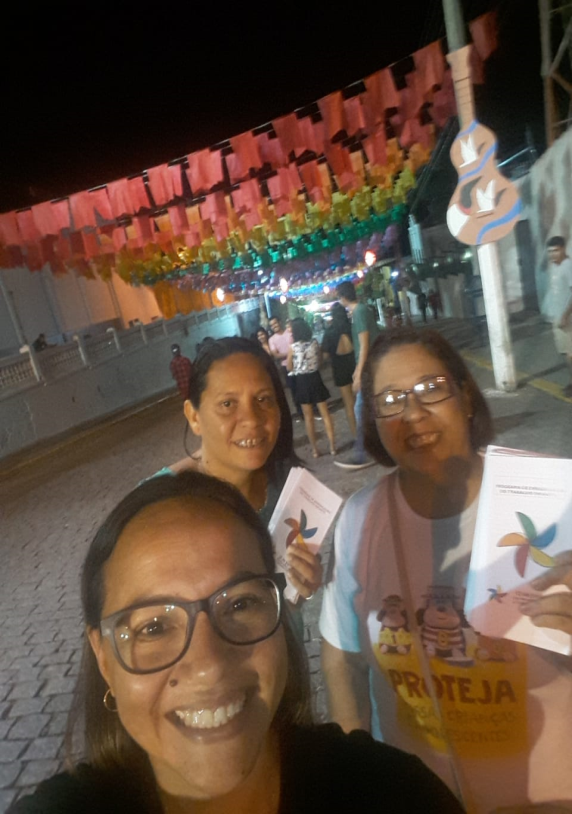 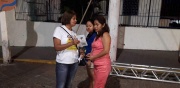 RODA DE CONVERSA E OFICINA DE CATAVENTO COM CRIANÇAS, NA REGIÃO RIBEIRINHA
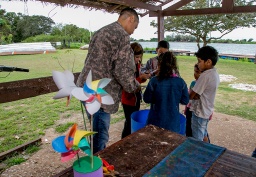 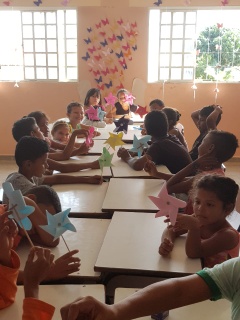 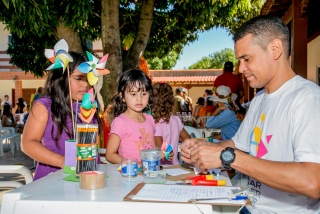 ORIENTAÇÃO AOS TRABALHADORES DO ATERRO SANITÁRIO SOBRE O TRABALHO INFANTIL
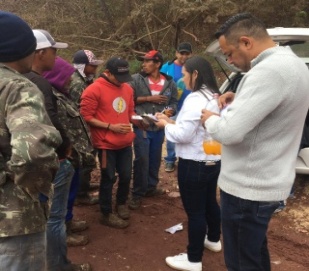 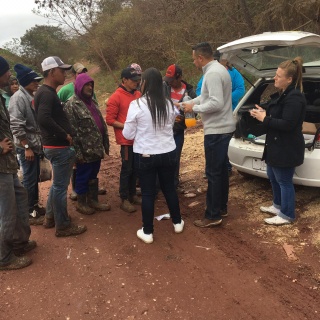 PANFLETAGEM  NO POSTO ESDRAS FRONTEIRA BRASIL-BOLÍVIA CONSCIENTIZAÇÃO SOBRE O TRABALHO INFANTIL
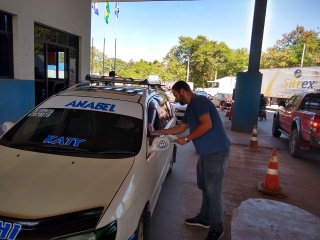 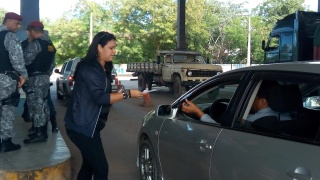 PANFLETAGEM NAS FEIRA-LIVRES DE SEGUNDA A DOMINGO, POIS CADA DIA A FEIRA É EM UM LOCAL DA CIDADE
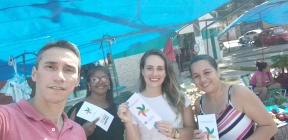 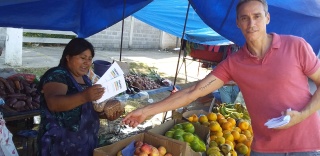 BLITZ EDUCATIVA NO CENTRO DA CIDADE
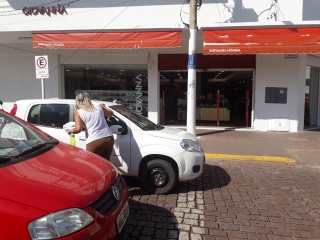 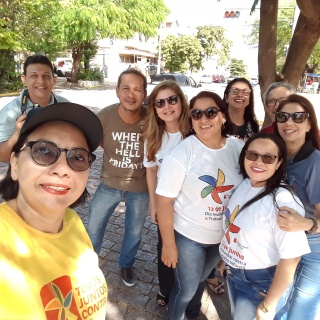 PALESTRA NOS CRAS:CRAS I – CRAS II – CRAS IV – CRAS ITINERANTE – CRAS ALBUQUERQUE
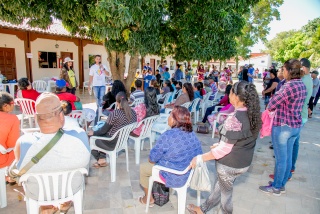 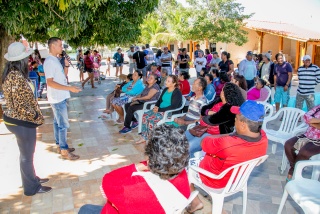 ORIENTAÇÃO NAS UNIDADES DE SAÚDE DO MUNICÍPIO
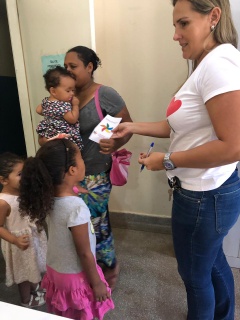 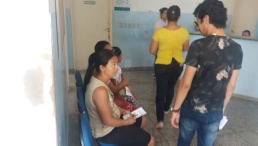 REUNIÃO INTERSETORIAL COM MEIO AMBIENTE, INFRA-ESTRUTURA, SAÚDE, CONSELHO TUTELAR, ASSISTÊNCIA SOCIAL E  EDUCAÇÃO
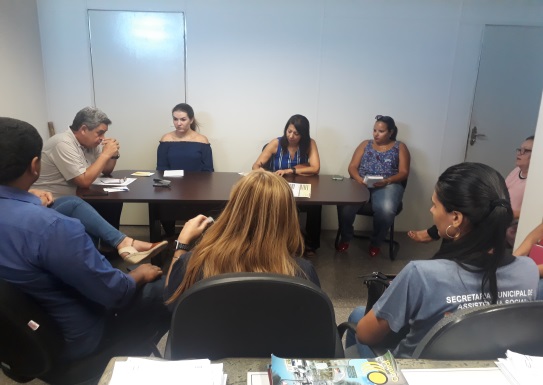 REUNIÕES COM O CONSELHO TUTELARCOORDENADORES DA PROTEÇÃO SOCIAL BÁSICA E COORDENADORES DA PROTEÇÃO SOCIAL ESPECIAL
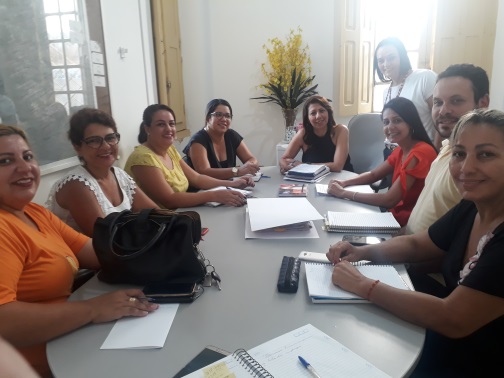 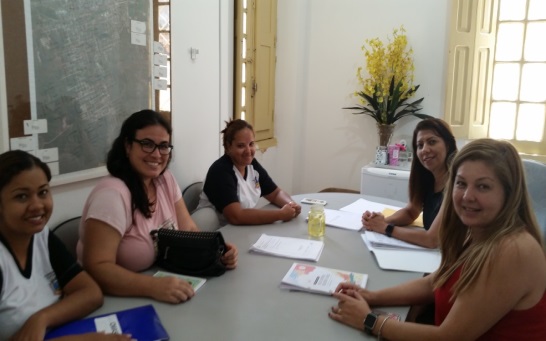 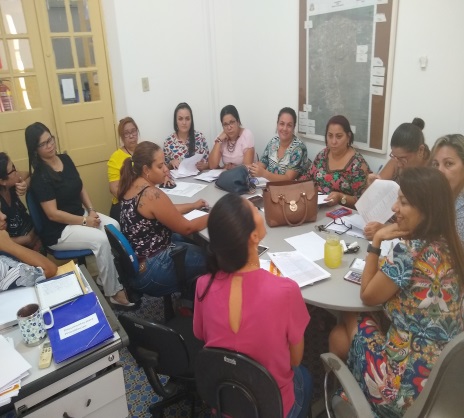 REUNIÃO COM OS PRESIDENTES DAS ASSOCIAÇÕES DO ATERRO SANITÁRIO
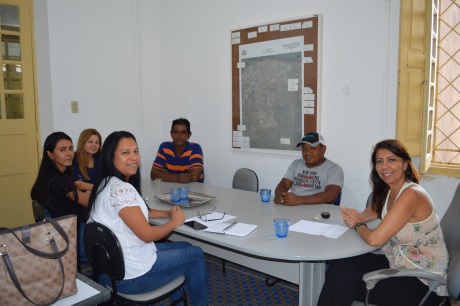 ORIENTAÇÃO SOBRE AS CONDICIONALIDADES DO BOLSA FAMÍLIA RESSALTANDO O TEMA TRABALHO INFANTIL
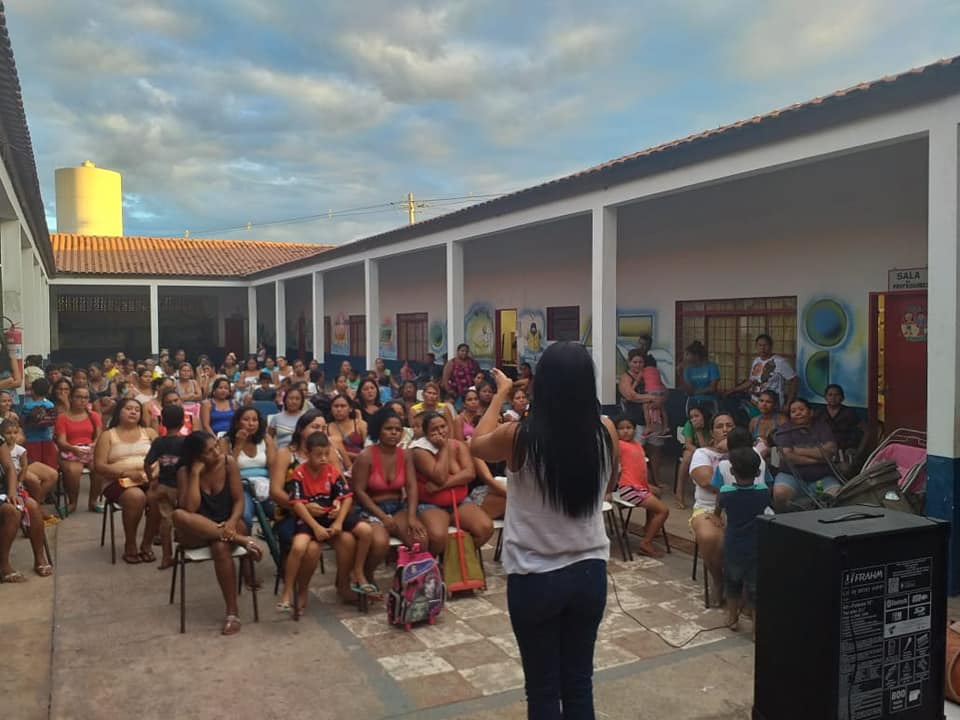 CORUMBÁ AGRADECE A PARTICIPAÇÃO
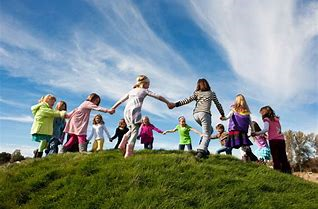